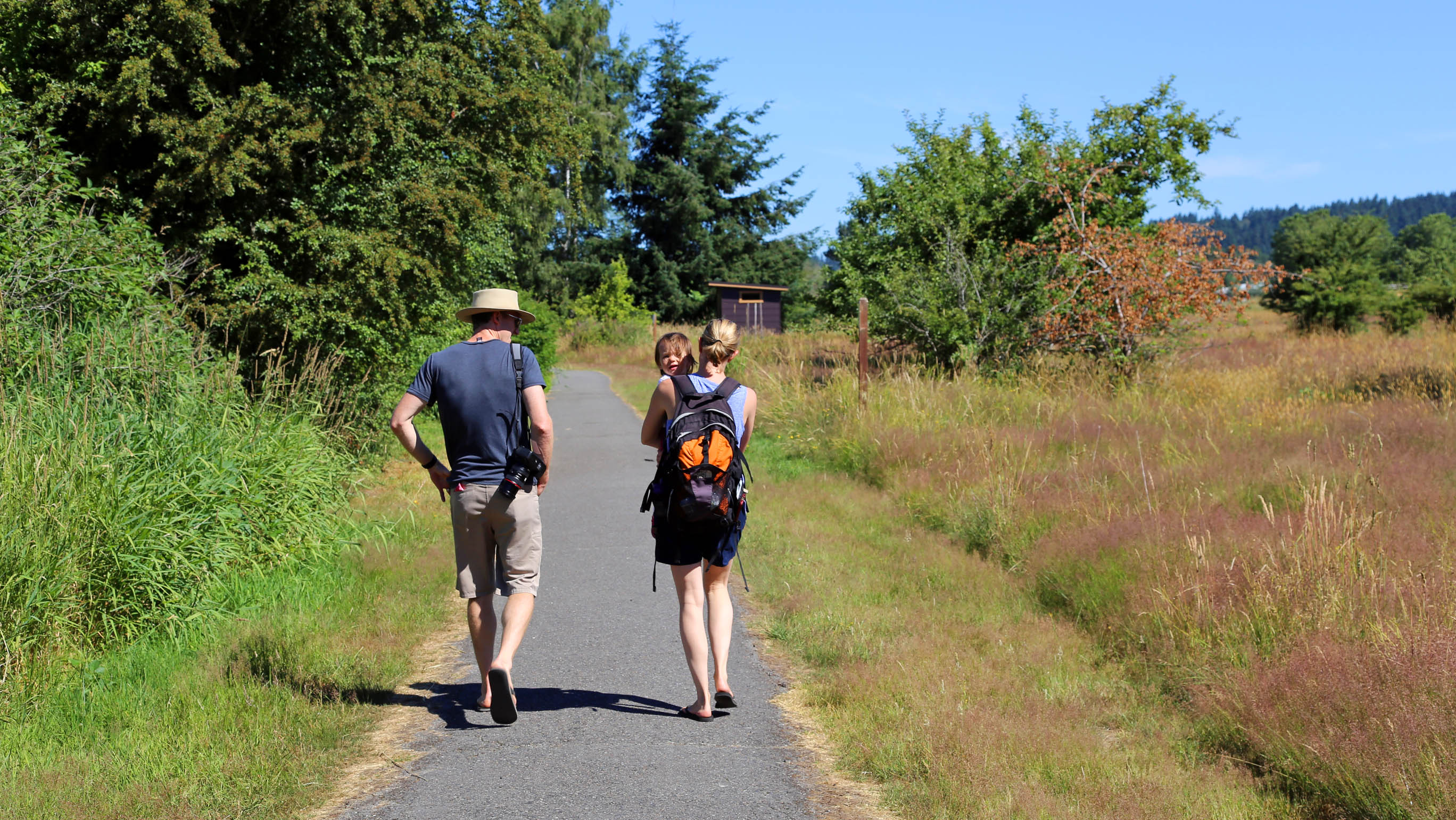 Towards human-scale transport metrics
Transportation Planning Applications Suzanne Childress, Principal Data Scientist
Puget Sound Regional Council
June 5, 2019
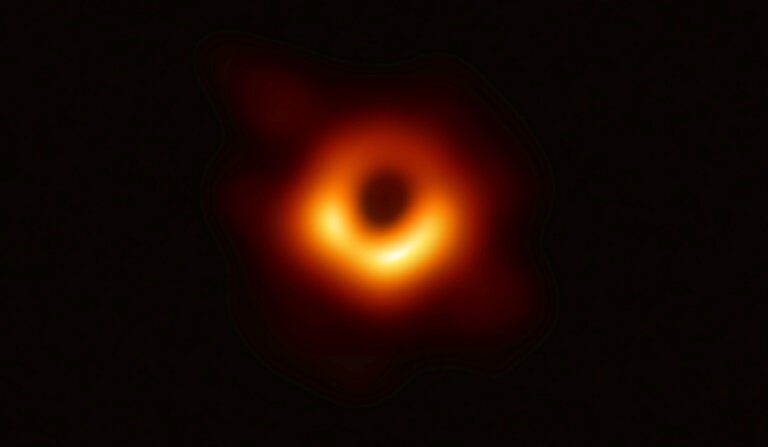 The volume of data to create the first image of a black hole was four petabytes.
2
Human-scale
3
From the 2010 Regional Transportation Plan
“As illustrated in Figure 13, as a result of the plan’s projects and actions, the region’s households and businesses would realize over $6 billion in annual travel time savings in the year 2040.”
4
[Speaker Notes: Too much abstraction, too many assumptions. Avoidance of translation steps such as converting time into money, “Despite their importance in public discourse, numbers in the range of 1 million to 1 trillion are notoriously difficult to understand.”


https://onlinelibrary.wiley.com/doi/full/10.1111/cogs.12028]
Other typical metrics
Vehicle Miles Traveled by Facility Type
Daily Shared Ride Auto Mode Share
Vehicle Hours of Delay by Time of Day
5
[Speaker Notes: Jargon ridden.  inaccessible]
Traffic engineering metrics are about optimizing the system.
New planning metrics are about describing people’s experiences.
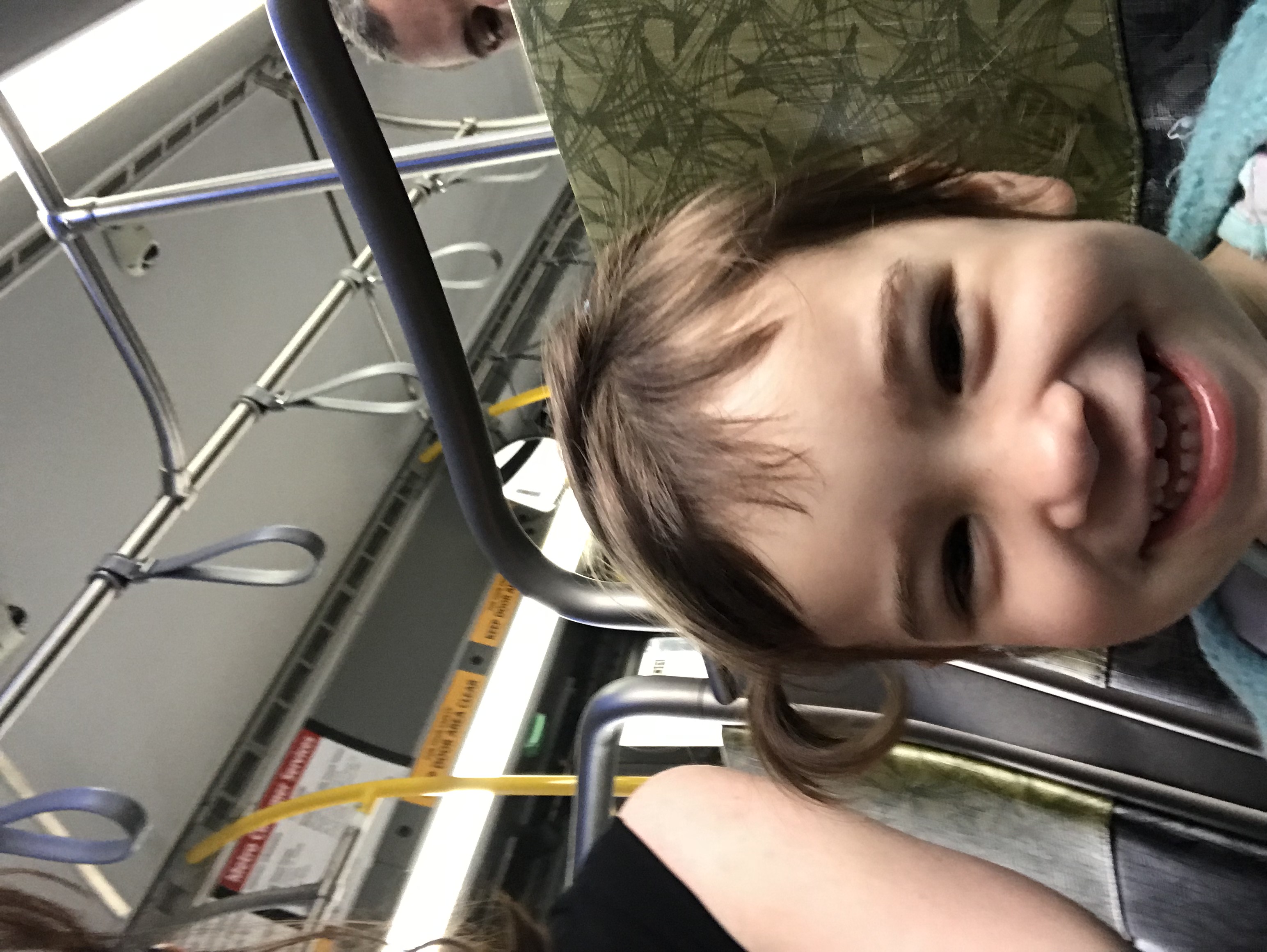 6
[Speaker Notes: Easier from an abm, but can be done with other models.]
Household Out-of-Pocket Travel Costs
How much do households pay in travel costs each year (gas, fees, tolls, parking, fares)?
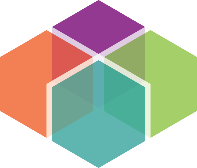 [Speaker Notes: Ensuring the timescale makes the measure meaningful, such as daily or annually
Use of simple bar charts where appropriate, use animations carefully]
How much time do people spend sitting in traffic annually?
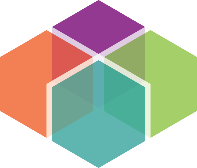 [Speaker Notes: Avoiding jargon]
What percent of people close to frequent transit service?
9
Percent of People Walking and Biking
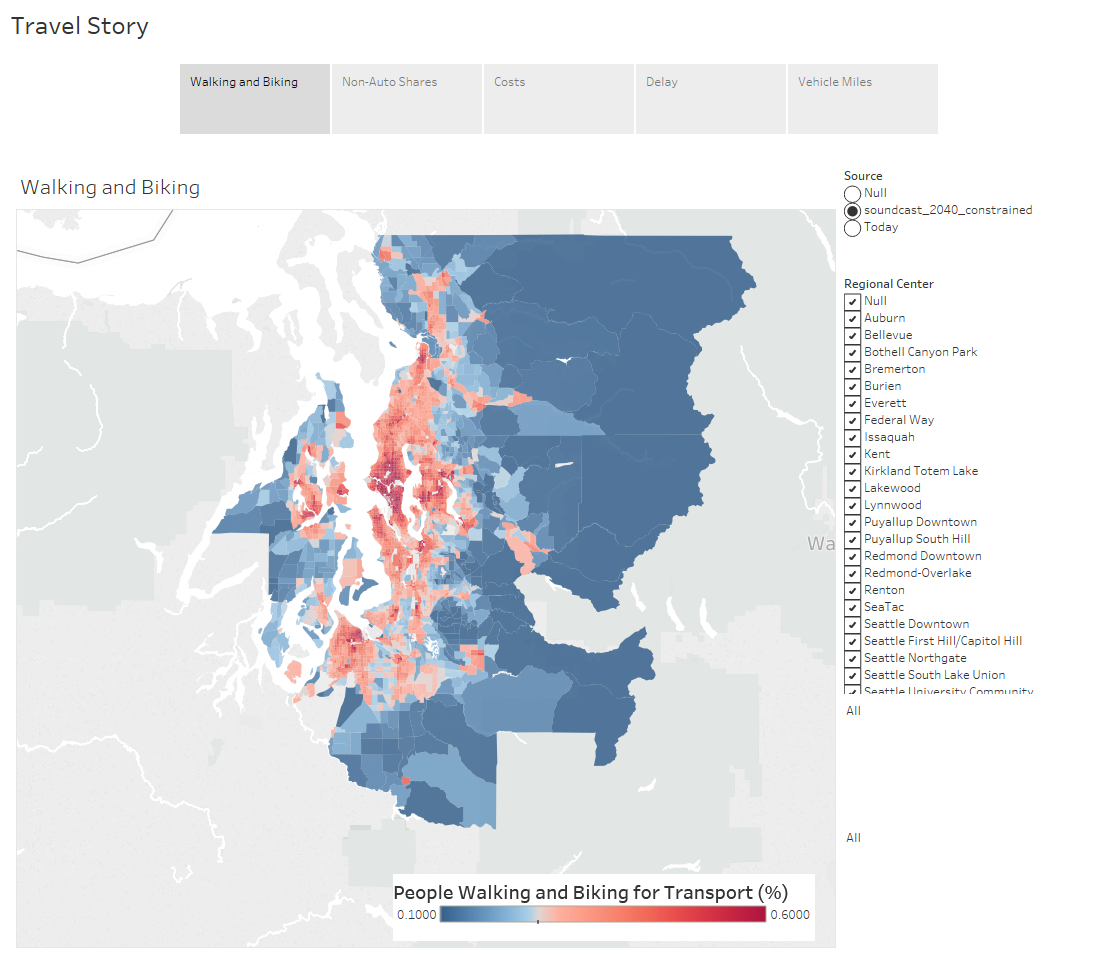 2040
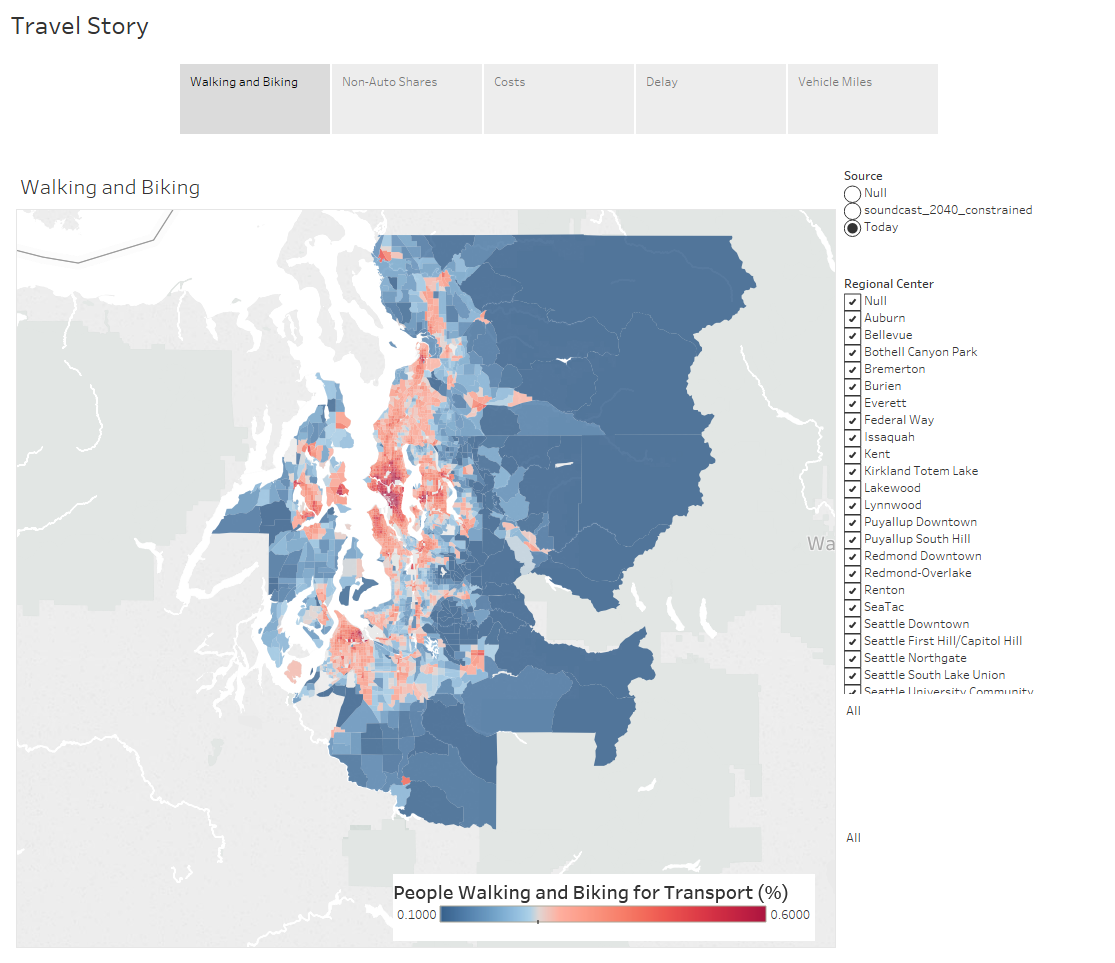 Today
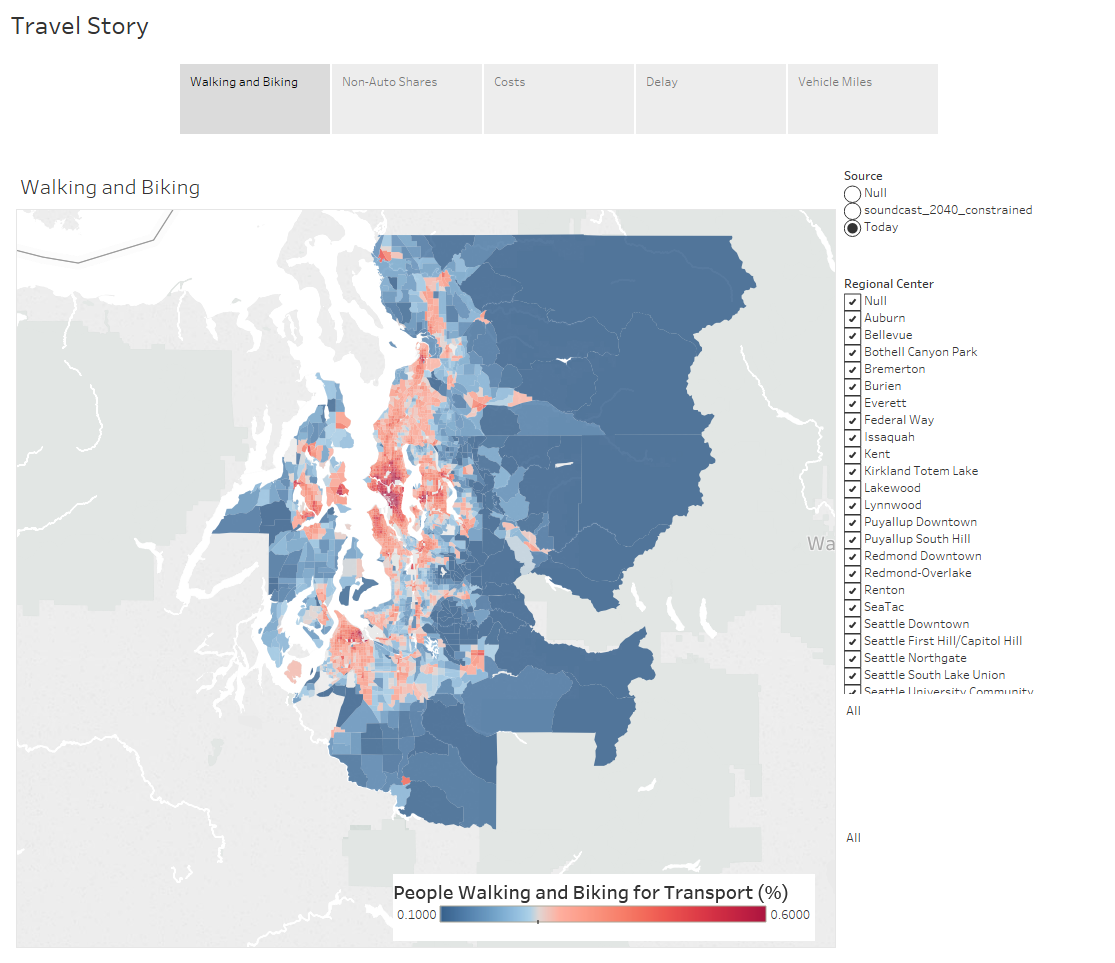 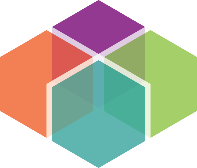 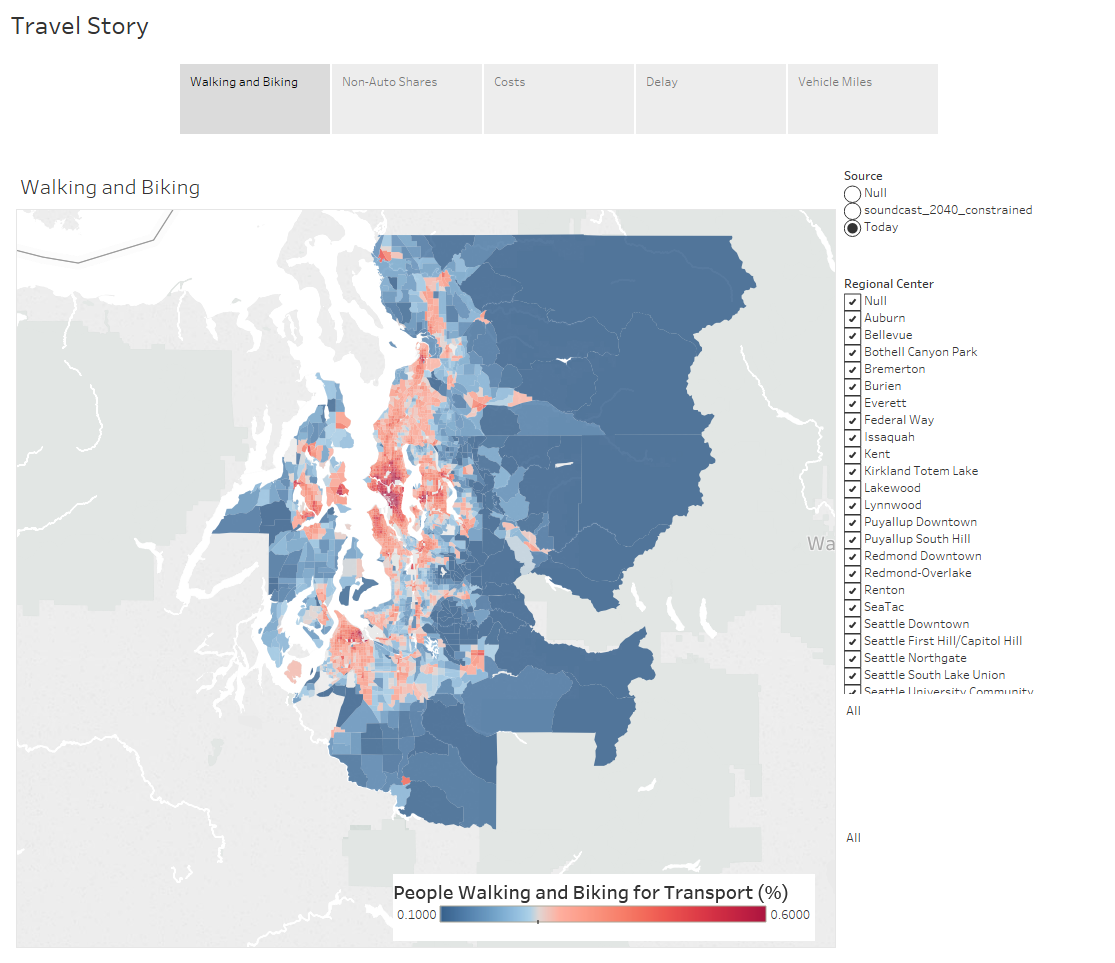 [Speaker Notes: Aggregation of geographic metrics to home locations as opposed to trip ends, about where people live. Maps also help understanding]
Percent of People Walking and Biking-
Describing Equity Groups
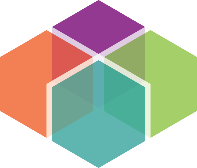 [Speaker Notes: Analysis of how low-income people are impacted differently]
Handy Principles for Better Metrics
1. Keep it simple :
	- Relatable to regular life
	- No indices or translation steps
	- A few metrics instead of everything possible

2. About people:
	- Consider planning populations of interest
	- Aggregate to home locations instead of trip ends
12
[Speaker Notes: Selection of a few measures that tell a story, instead of every possible measure
Use of measures that correlate with human happiness and health such as short commutes
Avoidance of indices or measures that have several interlocking layers and weights
Aggregation of geographic metrics to home locations as opposed to trip ends
Ensuring the timescale makes the measure meaningful, such as daily or annually
Analysis of how low-income people are impacted differently
Avoidance of translation steps such as converting time into money 
Use of simple bar charts where appropriate, as opposed to complex animations]
How do we best combine the metrics about the individual human experience with societal benefits and costs?
13
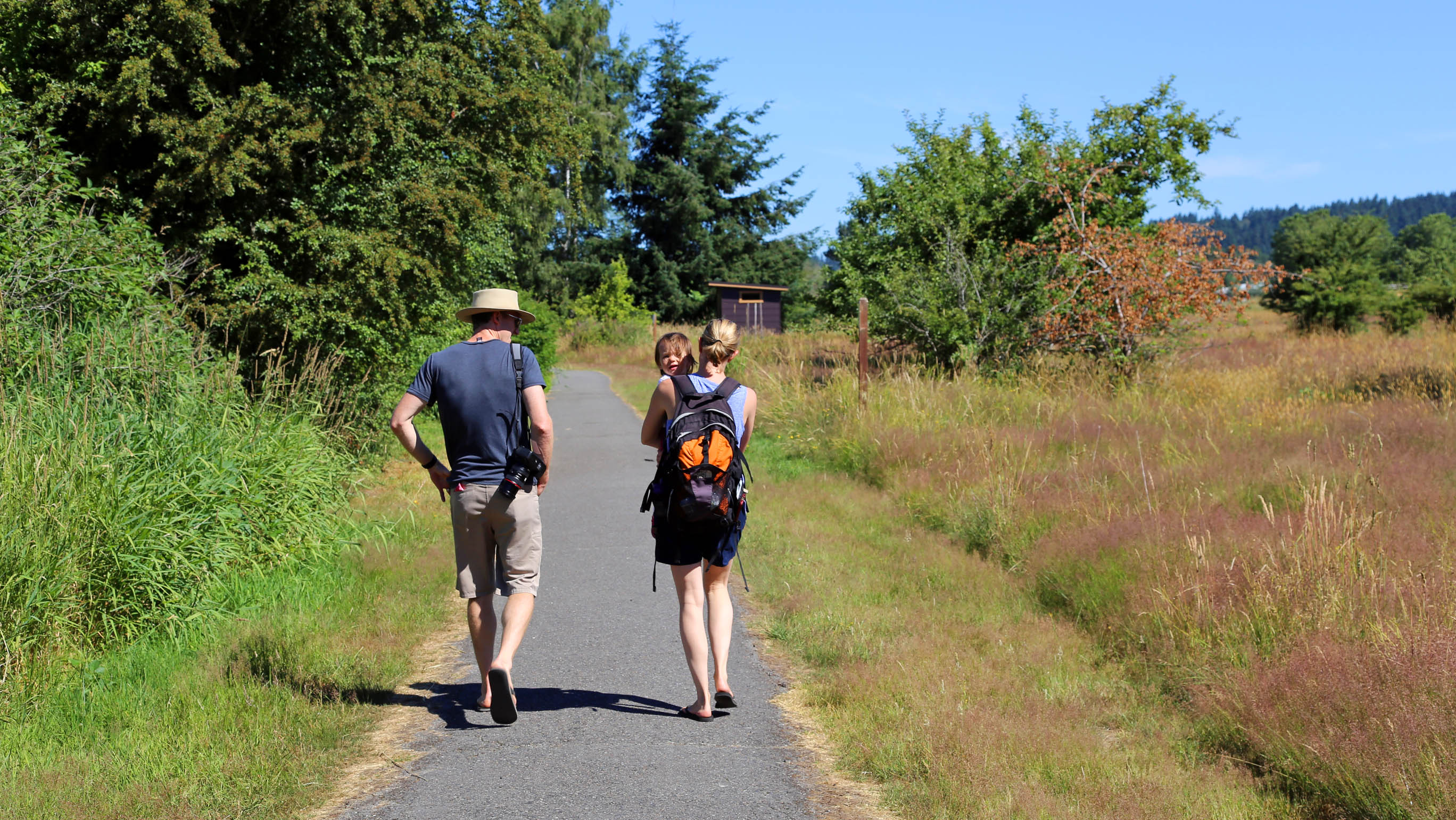 thank you
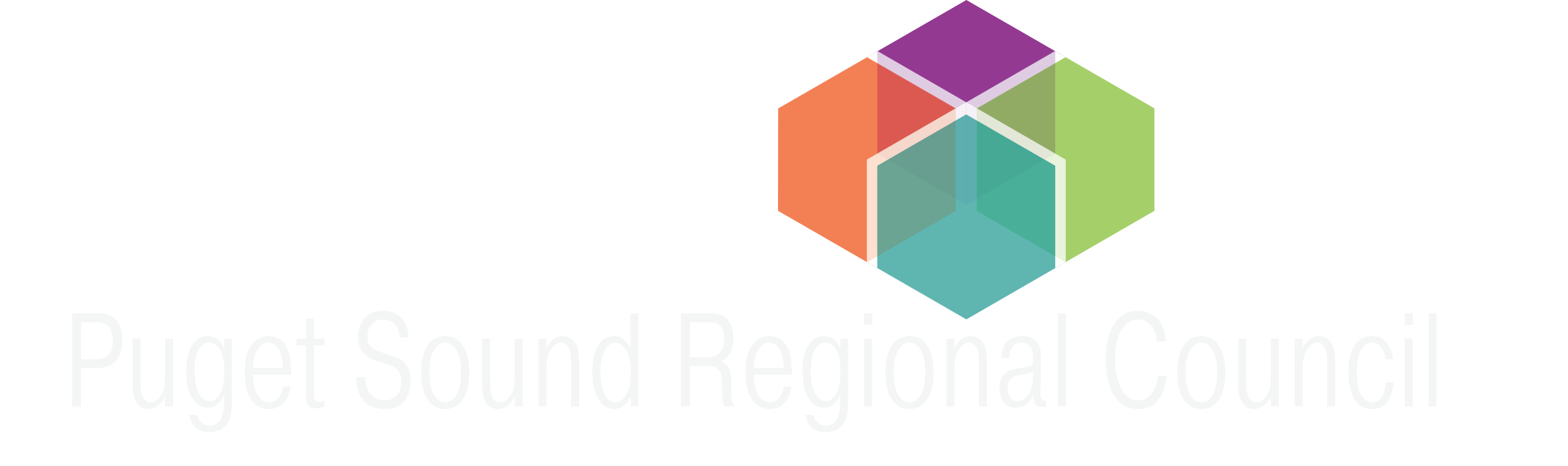 Suzanne Childress
Schildress@psrc.org